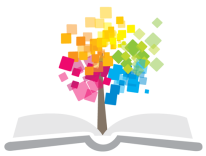 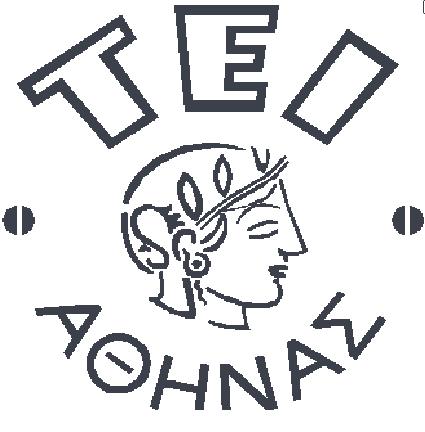 Ανοικτά Ακαδημαϊκά Μαθήματα στο ΤΕΙ Αθήνας
Βιολογική Μηχανική  Εργονομία (Ε)
Ενότητα 2: Όρθια στάση

Δωροθέα Μακρυγιάννη Pt MSc
Τμήμα Φυσικοθεραπείας
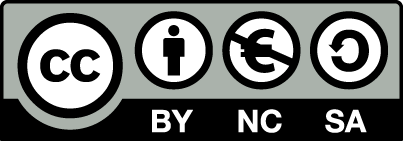 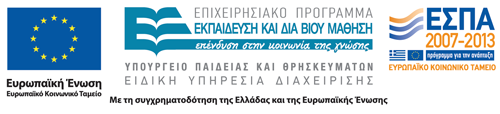 Γραμμή της Βαρύτητας 1/2
Στον όρθιο φυσιολογικό  άνθρωπο η γραμμή της βαρύτητας:
Φέρεται κατακόρυφα από το κέντρο βάρους του σώματος  μέχρι το έδαφος.
Διασχίζει τον έξω ακουστικό πόρο, τον οδόντα του άξονα, τα σημεία μετάπτωσης των φυσιολογικών καμπών της σπονδυλικής στήλης (αυχενική - θωρακική και θωρακική - οσφυϊκή), τις αρθρώσεις του ισχίου, γόνατος και ποδοκνημικής.
Περνά  λίγα εκατοστά εμπρός από τον εγκάρσιο άξονα της άρθρωσης του ισχίου.
1
Γραμμή της Βαρύτητας 2/2
Έξω ακουστικός πόρος
Αυχενικοί  σπόνδυλοι
Γληνοβραχιόνια άρθρωση
Οσφυϊκοί  σπόνδυλοι
Πρόσθια άνω λαγόνια άκανθα
Άρθρωση του ισχίου
Ηβική σύμφυση
Κέντρο της άρθρωσης  του γόνατος
Έξω σφυρό, ποδοκνημική
“Optimal posture“ από sportEX journals διαθέσιμο με άδεια CC BY-ND 2.0
2
Παράγοντες
Οι παράγοντες που επηρεάζουν τη διαμόρφωση της στάσης του ατόμου  σχετίζονται με:
Την εξέλιξη,
Την κληρονομικότητα, 
Επιδράσεις Οικογενειακές,
Πιθανή συγγενή πάθηση,
Με οργανικές λειτουργίες,
Με την δύναμη και την ελαστικότητα του μυοσκελετικού συστήματος,
Την ψυχολογική διάσταση της στάσης.
3
Ηλικία-Οστεοπόρωση
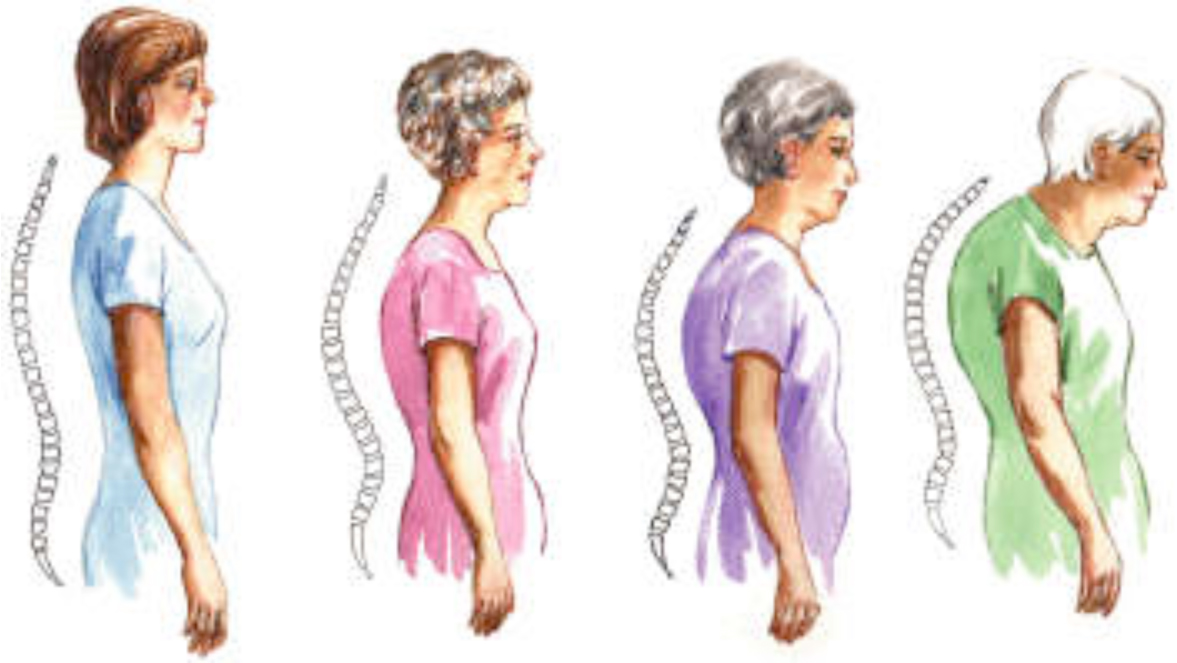 hepilateshundred.blogspot.gr
4
Έλεγχος 1/2
Κατά τον έλεγχο της όρθιας στάσης  γίνεται  μακροσκοπική παρατήρηση και εξέταση,  με σκοπό να εντοπιστούν:
Οι προβληματικές νευρομυϊκές συνεργασίες.
Η απόκλιση από το φυσιολογικό, όσον αφορά στην κίνηση και την  μηχανική επιβάρυνση.
Μια χρόνια απόκλιση από οποιοδήποτε σημείο αναφοράς της γραμμής  της βαρύτητας, προκαλεί παθολογικές επιβαρύνσεις.
5
Έλεγχος 2/2
Εκτιμάται η συμπεριφορά των  αρθρώσεων:
των κάτω άκρων 
 της αυχενικής μοίρας της σπονδυλικής στήλης και
 της ωμικής ζώνης 
κατά την κίνηση του κορμού και την στήριξη του ατόμου
συμμετρικά και εναλλακτικά στο κάτω άκρο. 
Η στάση του ατόμου επηρεάζεται από τις συνήθειές του.
6
Μηχανικός επιμήκης άξονας 1/2
Σε ένα άτομο με φυσιολογική αξονική διάταξη, οι μεγάλες αρθρώσεις του κάτω άκρου ευρίσκονται σε  μία ευθεία, τον  μηχανικό επιμήκη άξονα του σκέλους (γραμμή του Mikulizc).
Ο μηχανικός επιμήκης  άξονας ξεκινά από το κέντρο της στροφής της μηριαίας κεφαλής, περνά από το μεσοκονδύλιο έπαρμα του άνω άκρου της κνήμης και διασχίζει το κέντρο της κνημοπερονιαίας αρθρικής γλήνης.
7
Μηχανικός επιμήκης άξονας 2/2
Στην κνημιαία διάφυση  ο μηχανικός και ο ανατομικός άξονας συμπίπτουν.
Στην μηριαία διάφυση ο ανατομικός και ο μηχανικός άξονας σχηματίζουν μεταξύ τους γωνία 6 μοιρών.
Οι επιμήκεις ανατομικοί  άξονες του μηριαίου και της κνήμης δεν ευρίσκονται στην ίδια ευθεία αλλά σχηματίζουν μεταξύ τους, στο επίπεδο της άρθρωσης του γόνατος, ανοιχτή γωνία 174  μοιρών. 
Το κέντρο της άρθρωσης του γόνατος,  σε σχέση με τον μηχανικό επιμήκη άξονα του κάτω άκρου, ευρίσκεται:
στο ραιβό γόνατο, πλάγια έξω και 
στο  βλαισό γόνατο, πλάγια μέσα.
8
Ποδοκνημική Άρθρωση
Πρηνισμός                   Μέση θέση                   Υπτιασμός
“Ankle Pronation Position”, από Ducky2315 διαθέσιμο με άδεια CC BY-SA 3.0
9
Ραιβό - Βλαισό  Γόνατο 1/2
Στη περίπτωση ραιβού ή βλαισού γόνατος, τα φορτία που ασκούνται δεν εξισορροπούνται φυσιολογικά. 
Στην μία πλευρά του γόνατος αναπτύσσεται παθολογική  πίεση και στην αντίθετη παθολογική διάταση, ανάλογα με την παρέκκλιση.
Σε βάθος χρόνου, στις αρθρώσεις, προκαλούνται  εκφυλιστικές αλλοιώσεις.
10
Ραιβό - Βλαισό  Γόνατο 2/2
Στην όρθια στάση,  με τα κάτω άκρα σε προσαγωγή, η μεσοκονδύλια και η μεσοσφυριαία απόσταση σε γόνατα και ποδοκνημικές αντίστοιχα δείχνουν παρέκκλιση από τους φυσιολογικούς άξονες φόρτισης. 
Μεσοκονδύλια απόσταση μεγαλύτερη των 3 cm και μεσοσφυριαία μεγαλύτερη των 5 cm είναι τιμές παθολογικές.
Στην διάρκεια του πρώτου έτους ραιβό γόνατο 20Ο και στην ηλικία των δύο ετών 10Ο θεωρείται φυσιολογικό. 
Τα κάτω άκρα με την εξέλιξη της ανάπτυξης ευθιάζονται. 
Από την σχολική ηλικία οι τιμές είναι οι μέσες φυσιολογικές.
11
Ηλικία
Η στάση του ατόμου επηρεάζεται από την ηλικία καθώς πολλές παράμετροι σχετίζονται με αυτή.                  Παράδειγμα η γωνία έγκλισης του ισχίου.
Παιδιά  (3 ετών)
Ενήλικες
Υπερήλικες
“Schenkelhalswinkel”, από ILA-boy διαθέσιμο ως κοινό κτήμα
12
Εκτίμηση Κίνησης
Κατά  τον έλεγχο της στάσης και την εκτίμηση της κίνησης   εντοπίζονται:
Οι  παρεκκλίσεις από τις φυσιολογικές συνεργασίες, που αφορούν  στα συστήματα του σώματος,
Οι παράγοντες, που εμπλέκονται, και ευθύνονται για τις εν λόγω παρεκκλίσεις. 
Με κατάλληλες παρεμβάσεις, επιδιώκεται διόρθωση των μυών, των αρθρώσεων, της ιδιοδεκτικότητας  και της νευρομυϊκής  συναρμογής.
13
Στόχοι 1/2
Όταν εκτιμάται η στάση, καθώς γίνεται παρατήρηση, πρέπει:
Να γίνεται συνολικά  προσέγγιση της κίνησης.
Να εντοπίζεται η προβληματική κινητική αλυσίδα.
Η φυσικοθεραπευτική παρέμβαση  έχει στόχο:
Την  ενεργοποίηση των μυϊκών δομών μέσω της σταθεροποίησης με εφαρμογή καταλλήλων ασκήσεων.
Την  επίδραση  στο κεντρικό νευρικό σύστημα  και  τη πολύπλοκη νευρομυϊκή λειτουργία με ασκήσεις ενεργητικές.
14
Στόχοι 2/2
Δίνουμε στο άτομο ένα εξατομικευμένο πρόγραμμα διορθωτικών ασκήσεων.
Γίνεται συστηματική πρόοδος στην εκγύμναση με επίτευξη συγκεκριμένων στόχων, όπως: 
Η ταχύτητα, ο ρυθμός και η  ένταση της κίνησης,
Η  δύναμη και η μυϊκή  ισχύς.
Η  φυσιολογική τροχιά των αρθρώσεων και η ελαστικότητα των συσταλτών και μη συσταλτών κατασκευών. 
Ο έλεγχος του πυρήνα του σώματος - της λεκάνης.
15
Ελαστικότητα
Η ελαστικότητα αυξάνει την  λειτουργική τροχιά και μειώνει την πιθανότητα τραυματισμού.
Από pixabay.com διαθέσιμο με άδεια CC0 1.0
16
Κινητική Προσέγγιση 1/2
Το εφαρμοζόμενο πρόγραμμα,  με γνώμονα τον τελικό στόχο, πρέπει να χαρακτηρίζεται  από  απλότητα  συγχρόνως και  πολυπλοκότητα.
Σκοπός είναι η διόρθωση των αποκλίσεων στη μυϊκή δραστηριότητα με ενεργητική άσκηση για: 
 Διάταση των μυϊκών συστημάτων
Χαλάρωση των μυϊκών συστημάτων
Ενεργοποίηση των μυϊκών συστημάτων  που έχουν την ευθύνη του ελέγχου και της υλοποίησης της κίνησης.
17
Κινητική Προσέγγιση 2/2
Το πολυσύνθετο πρόγραμμα της ενεργητικής άσκησης φιλοδοξεί να επηρεάσει όλες τις παραμέτρους της κίνησης.
Τα μαλακά μόρια επιμηκύνονται ή βραχύνονται εκλεκτικά, εξασφαλίζοντας κάθε στιγμή το κατάλληλο μήκος των εμπλεκομένων ιστών, ώστε να προκαλέσουν ή να επιτρέψουν την κίνηση. 
Η σπονδυλική στήλη εξασφαλίζει  εσωτερική σταθερότητα με τους μεσοσπονδύλιους δίσκους και τους περιβάλλοντες συνδέσμους,  ενώ οι μύες  δίδουν εξωτερική σταθερότητα. 
Η  φυσιολογική στάση έχει το μικρότερο ενεργειακό κόστος δηλαδή  είναι  η πιο «φθηνή στάση»  και η πλέον αποδεκτή.
18
Ενεργητική Άσκηση
Χαλάρωση - Διάταση 
Ιδιοδεκτικότητα - Κιναισθησία
Από pixabay.com διαθέσιμο με άδεια CC0 1.0
19
Τέλος Ενότητας
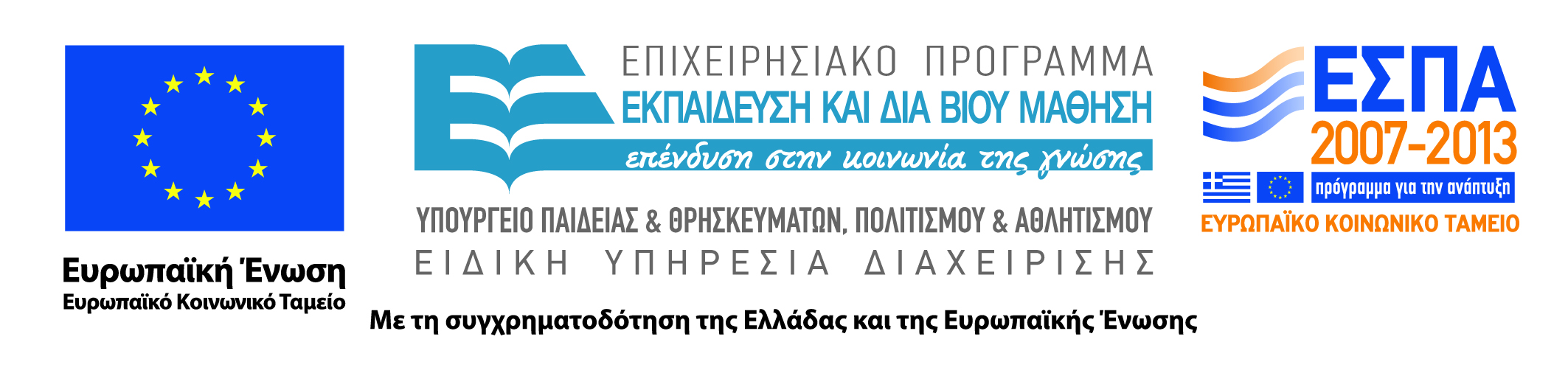 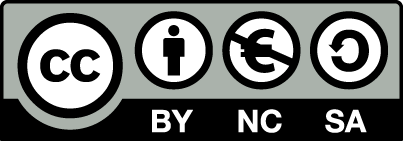 Σημειώματα
Σημείωμα Αναφοράς
Copyright Τεχνολογικό Εκπαιδευτικό Ίδρυμα Αθήνας, Δωροθέα Μακρυγιάννη 2014. Δωροθέα Μακρυγιάννη. «Βιολογική μηχανική – Εργονομία (Ε). Ενότητα 2: Όρθια στάση». Έκδοση: 1.0. Αθήνα 2014. Διαθέσιμο από τη δικτυακή διεύθυνση: ocp.teiath.gr.
Σημείωμα Αδειοδότησης
Το παρόν υλικό διατίθεται με τους όρους της άδειας χρήσης Creative Commons Αναφορά, Μη Εμπορική Χρήση Παρόμοια Διανομή 4.0 [1] ή μεταγενέστερη, Διεθνής Έκδοση.   Εξαιρούνται τα αυτοτελή έργα τρίτων π.χ. φωτογραφίες, διαγράμματα κ.λ.π., τα οποία εμπεριέχονται σε αυτό. Οι όροι χρήσης των έργων τρίτων επεξηγούνται στη διαφάνεια  «Επεξήγηση όρων χρήσης έργων τρίτων». 
Τα έργα για τα οποία έχει ζητηθεί άδεια  αναφέρονται στο «Σημείωμα  Χρήσης Έργων Τρίτων».
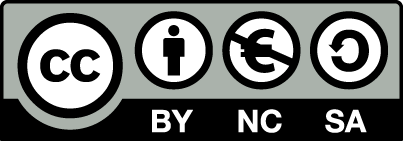 [1] http://creativecommons.org/licenses/by-nc-sa/4.0/ 
Ως Μη Εμπορική ορίζεται η χρήση:
που δεν περιλαμβάνει άμεσο ή έμμεσο οικονομικό όφελος από την χρήση του έργου, για το διανομέα του έργου και αδειοδόχο
που δεν περιλαμβάνει οικονομική συναλλαγή ως προϋπόθεση για τη χρήση ή πρόσβαση στο έργο
που δεν προσπορίζει στο διανομέα του έργου και αδειοδόχο έμμεσο οικονομικό όφελος (π.χ. διαφημίσεις) από την προβολή του έργου σε διαδικτυακό τόπο
Ο δικαιούχος μπορεί να παρέχει στον αδειοδόχο ξεχωριστή άδεια να χρησιμοποιεί το έργο για εμπορική χρήση, εφόσον αυτό του ζητηθεί.
Επεξήγηση όρων χρήσης έργων τρίτων
Δεν επιτρέπεται η επαναχρησιμοποίηση του έργου, παρά μόνο εάν ζητηθεί εκ νέου άδεια από το δημιουργό.
©
διαθέσιμο με άδεια CC-BY
Επιτρέπεται η επαναχρησιμοποίηση του έργου και η δημιουργία παραγώγων αυτού με απλή αναφορά του δημιουργού.
διαθέσιμο με άδεια CC-BY-SA
Επιτρέπεται η επαναχρησιμοποίηση του έργου με αναφορά του δημιουργού, και διάθεση του έργου ή του παράγωγου αυτού με την ίδια άδεια.
διαθέσιμο με άδεια CC-BY-ND
Επιτρέπεται η επαναχρησιμοποίηση του έργου με αναφορά του δημιουργού. 
Δεν επιτρέπεται η δημιουργία παραγώγων του έργου.
διαθέσιμο με άδεια CC-BY-NC
Επιτρέπεται η επαναχρησιμοποίηση του έργου με αναφορά του δημιουργού. 
Δεν επιτρέπεται η εμπορική χρήση του έργου.
Επιτρέπεται η επαναχρησιμοποίηση του έργου με αναφορά του δημιουργού
και διάθεση του έργου ή του παράγωγου αυτού με την ίδια άδεια.
Δεν επιτρέπεται η εμπορική χρήση του έργου.
διαθέσιμο με άδεια CC-BY-NC-SA
διαθέσιμο με άδεια CC-BY-NC-ND
Επιτρέπεται η επαναχρησιμοποίηση του έργου με αναφορά του δημιουργού.
Δεν επιτρέπεται η εμπορική χρήση του έργου και η δημιουργία παραγώγων του.
διαθέσιμο με άδεια 
CC0 Public Domain
Επιτρέπεται η επαναχρησιμοποίηση του έργου, η δημιουργία παραγώγων αυτού και η εμπορική του χρήση, χωρίς αναφορά του δημιουργού.
Επιτρέπεται η επαναχρησιμοποίηση του έργου, η δημιουργία παραγώγων αυτού και η εμπορική του χρήση, χωρίς αναφορά του δημιουργού.
διαθέσιμο ως κοινό κτήμα
χωρίς σήμανση
Συνήθως δεν επιτρέπεται η επαναχρησιμοποίηση του έργου.
Διατήρηση Σημειωμάτων
Οποιαδήποτε αναπαραγωγή ή διασκευή του υλικού θα πρέπει να συμπεριλαμβάνει:
το Σημείωμα Αναφοράς
το Σημείωμα Αδειοδότησης
τη δήλωση Διατήρησης Σημειωμάτων
το Σημείωμα Χρήσης Έργων Τρίτων (εφόσον υπάρχει)
μαζί με τους συνοδευόμενους υπερσυνδέσμους.
Χρηματοδότηση
Το παρόν εκπαιδευτικό υλικό έχει αναπτυχθεί στo πλαίσιo του εκπαιδευτικού έργου του διδάσκοντα.
Το έργο «Ανοικτά Ακαδημαϊκά Μαθήματα στο Πανεπιστήμιο Αθηνών» έχει χρηματοδοτήσει μόνο την αναδιαμόρφωση του εκπαιδευτικού υλικού. 
Το έργο υλοποιείται στο πλαίσιο του Επιχειρησιακού Προγράμματος «Εκπαίδευση και Δια Βίου Μάθηση» και συγχρηματοδοτείται από την Ευρωπαϊκή Ένωση (Ευρωπαϊκό Κοινωνικό Ταμείο) και από εθνικούς πόρους.
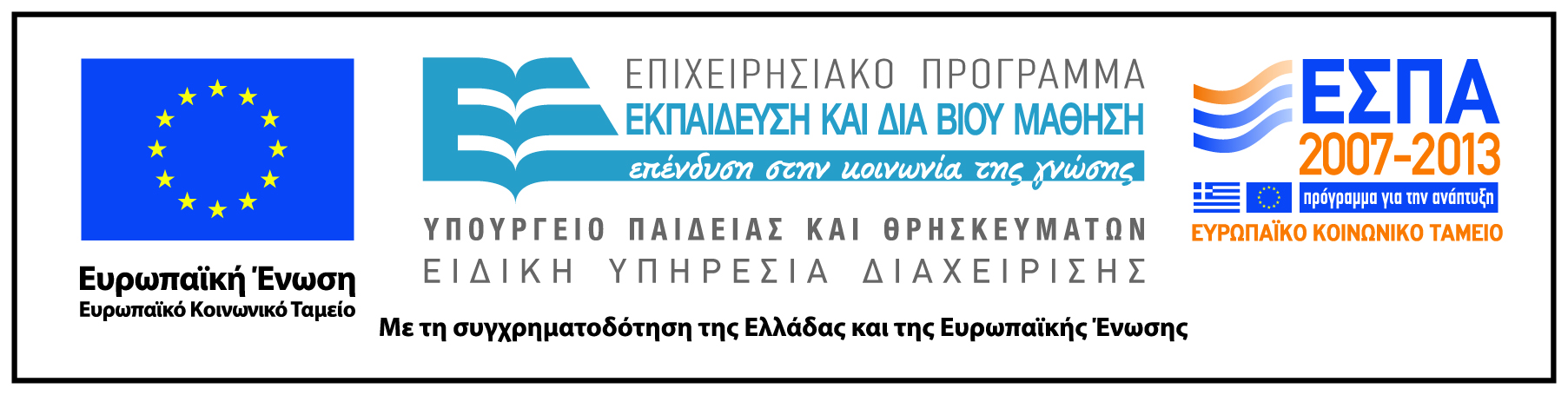